FY23 / 2022 Workforce Development & Expansion Proposals
State Workforce Development Board Discussion
February 10, 2022
Kendal Smith, Office of Governor Phil Scott, Director of Policy Development & Legislative Affairs

Representative Tristan Toleno, Appropriations Committee
Career Technical Education (CTE)
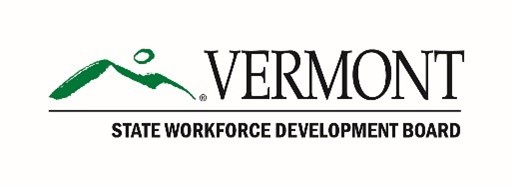 Trades Training & Retention
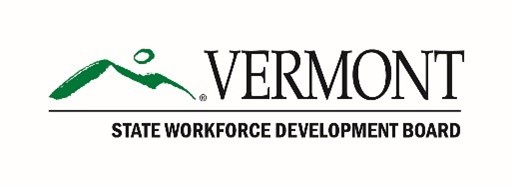 Career Coaching, Skills Enhancement, and Returnships
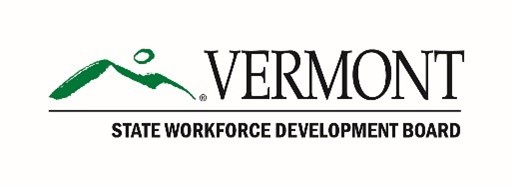 Health Care Workforce/Nurses
Childcare Workforce
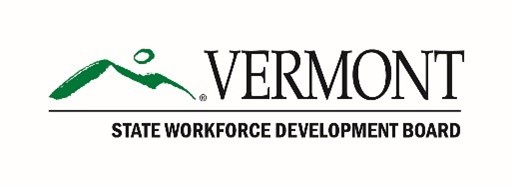 Post-Secondary Education
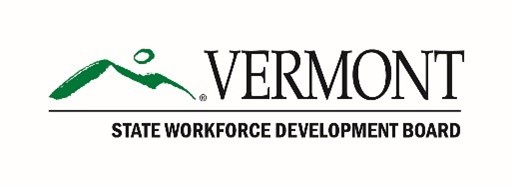 Enhanced Workforce Systems
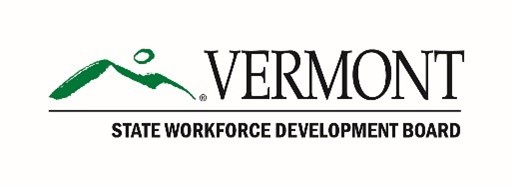 Relocating New Families and Workers to Vermont
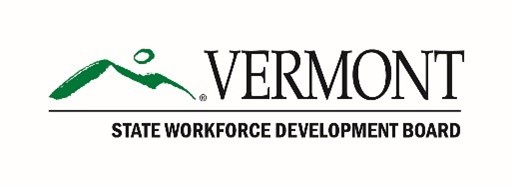 Making Vermont More Affordable
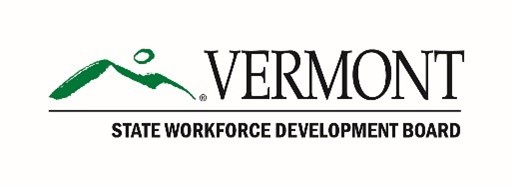 Housing
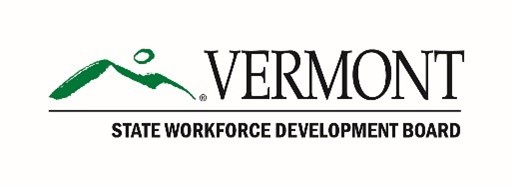